The roles of anthropogenic and climatic factors in driving the initiation of large wildfires in Europe
Lead beneficiary: UAH
Clara Ochoa
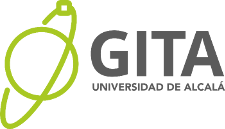 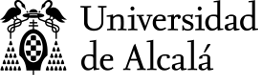 Conceptual scheme
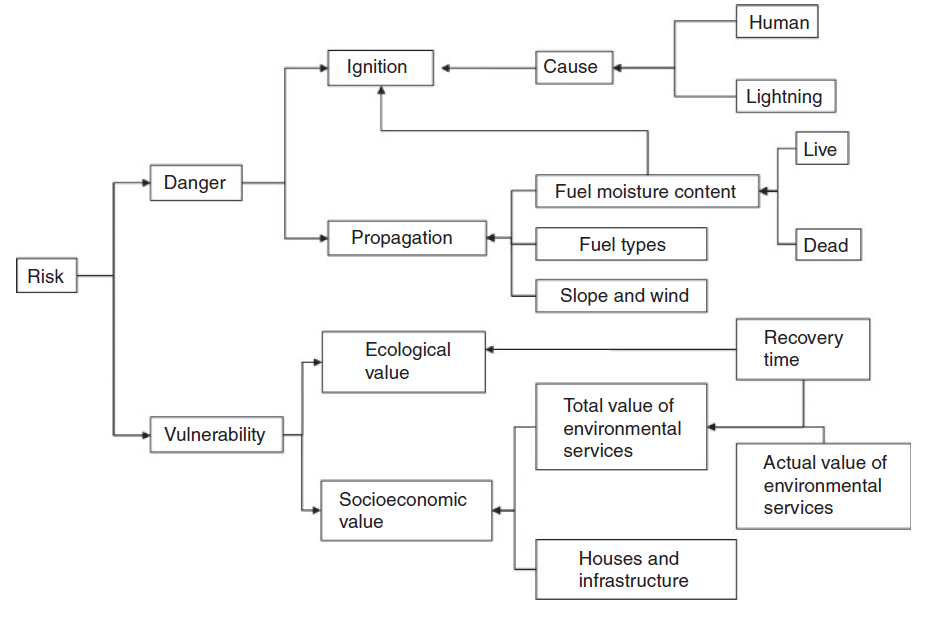 Risk: potential for adverse consequences or impacts due to the interaction between one or more natural or human-induced hazards, exposure of humans, infrastructure and ecosystems, and systems’ vulnerabilities
Danger: likelihood that a fire ignites and propagates. It implies the consideration of the variables associated to human and natural causes leading to a fire ignition.
Proposed framework for an integrated fire risk assessment system (Chuvieco et al. 2014)
Contents
1. Dependent variable 
2. Independent variables 
3. Creation of database and balance of the data 
4. Creations of models and fine tuning 
5. Results
6. Conclusions
Dependent Variable: fire initiations
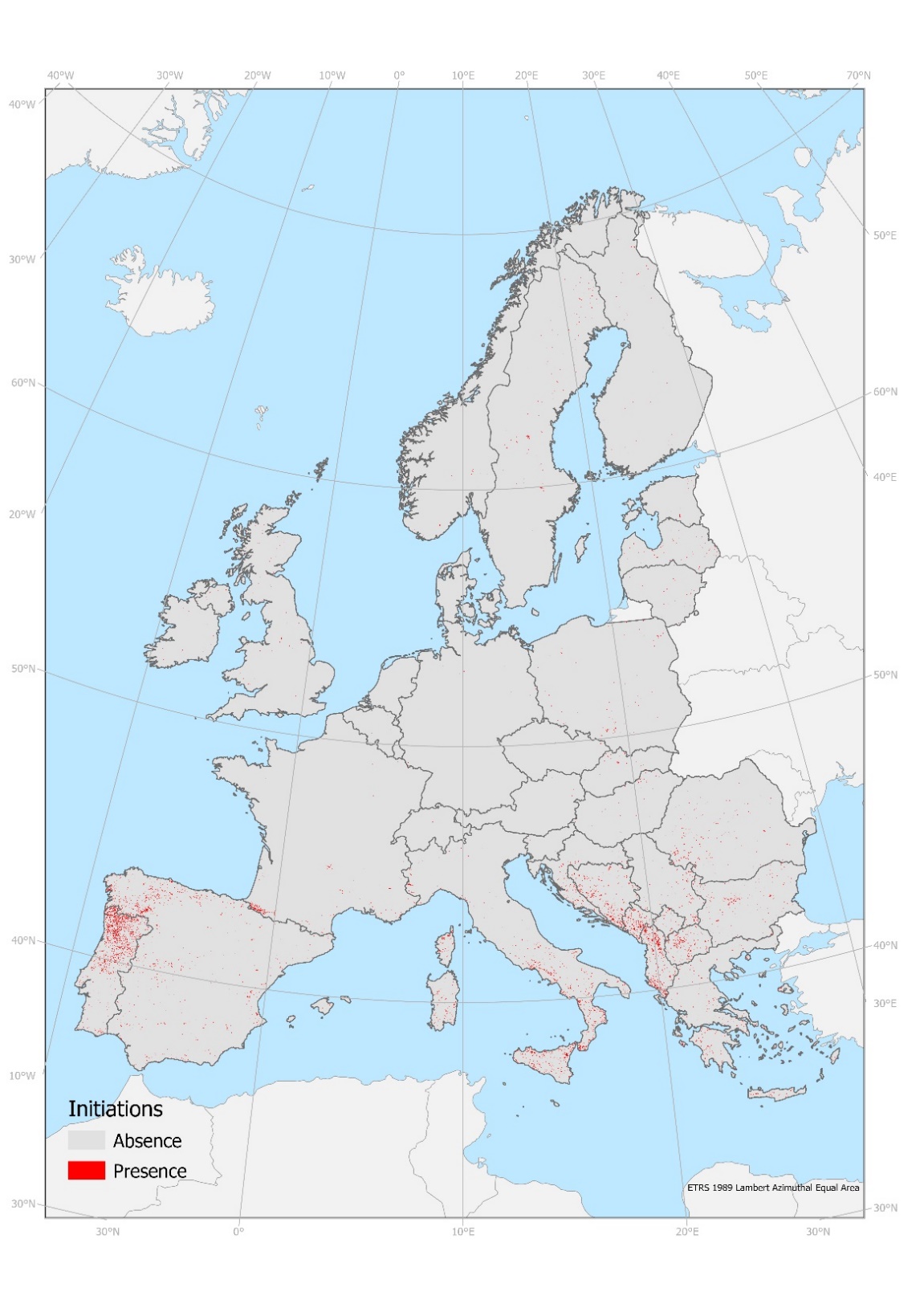 Initiations Points (2001- 2019)  created from  pixel-based the FireCCI51 burned area (> 100 ha) product using the FRY flood-fill algorithm (Laurent et al., 2018).
Exclusion of points in non burnable areas, cropland except those < 1000 m from forests, grassland and Shrubs.

One subset just with initiations with burned area > 1000 ha (2 %)
Socio economic Independent Variables
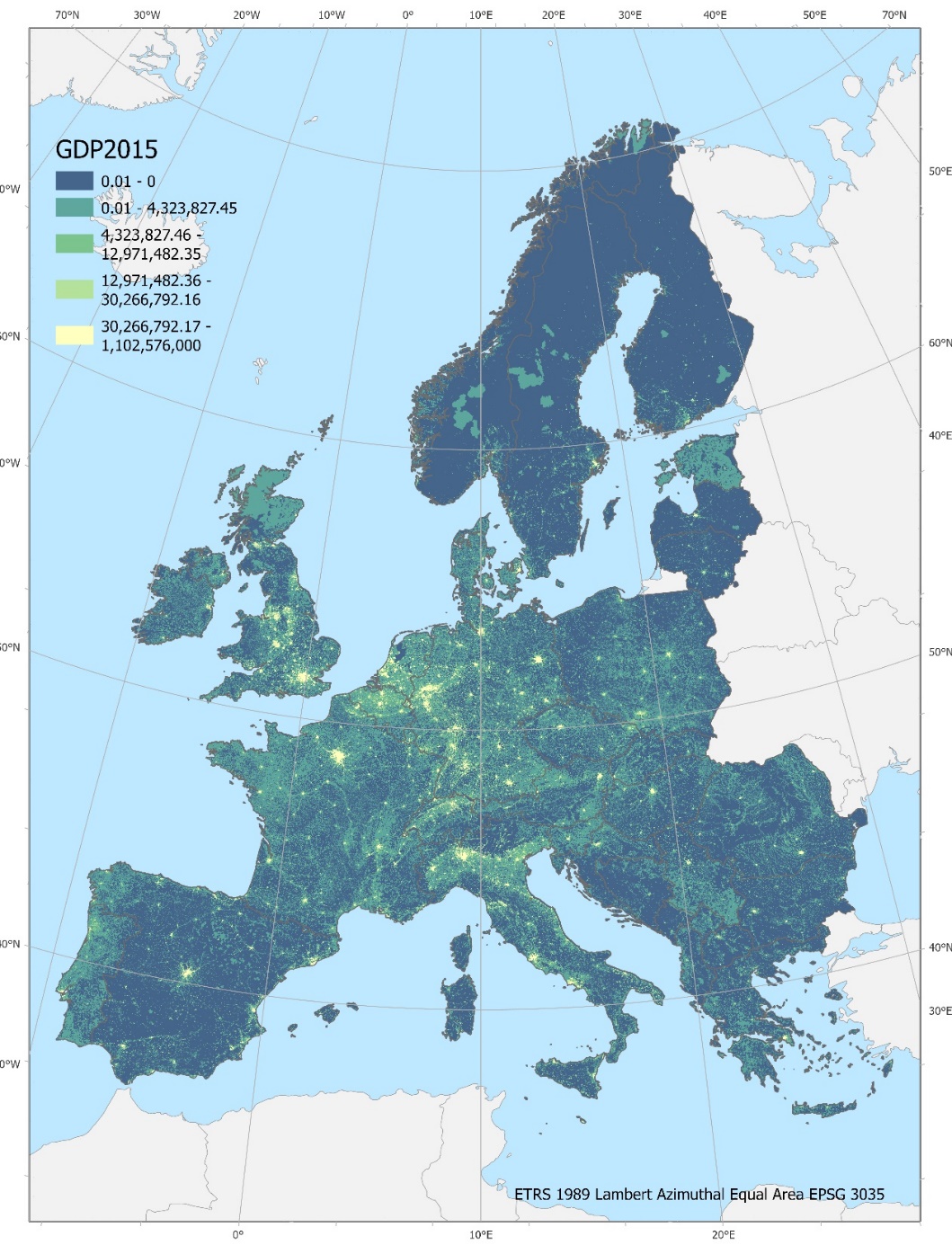 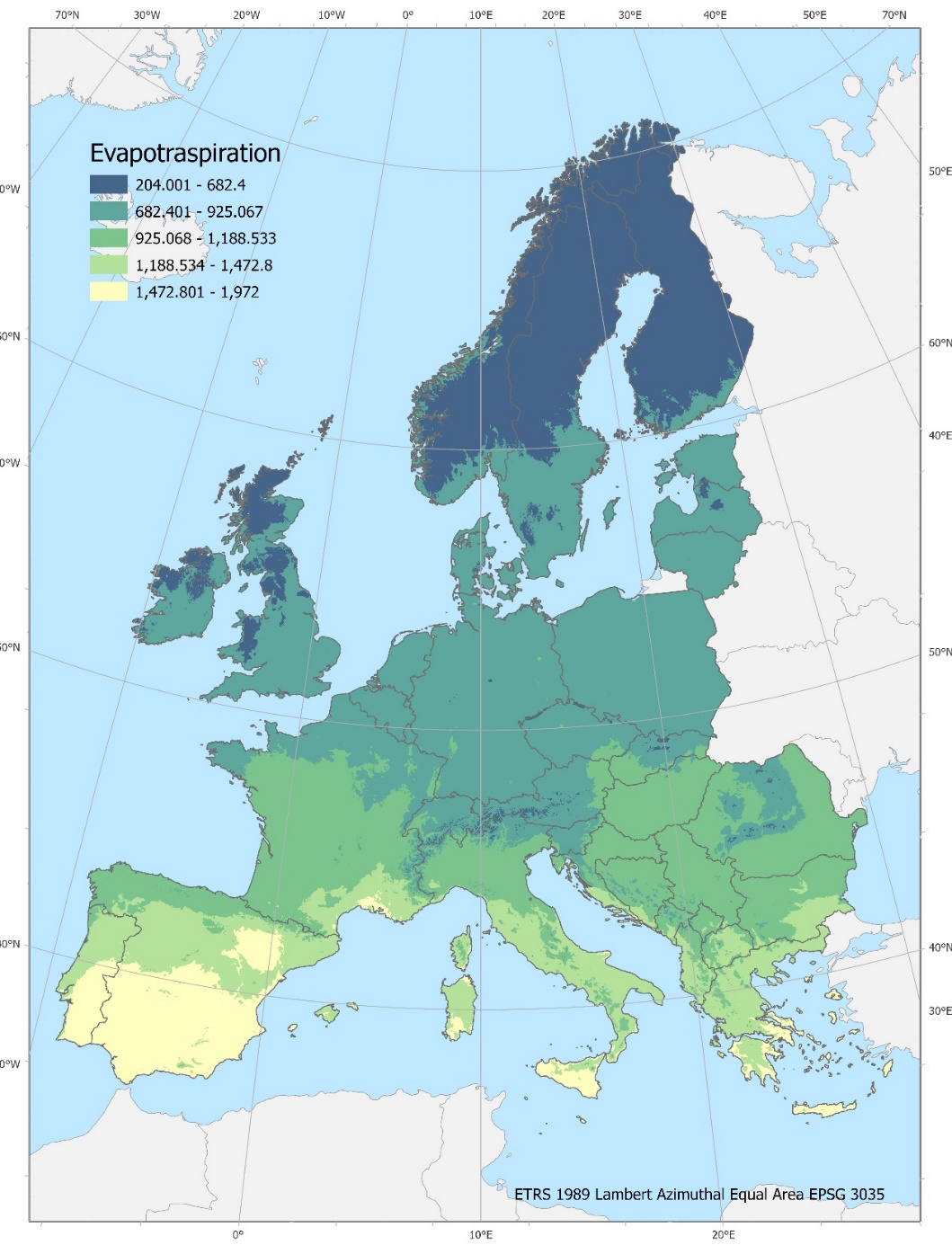 Biophysical Independent Variables
Creation Data Base
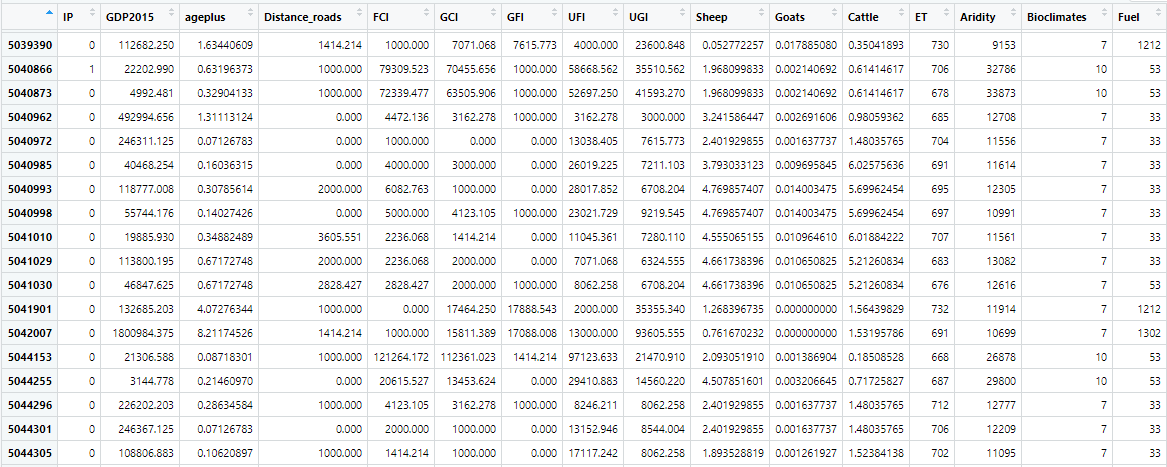 Total Points = 4823967
Ignition Point = 33388 ( ~1%)
Non-ignition = depending on model
Model and fine tuning
Cross-validation is a technique used in machine learning and statistical modeling to assess the performance and generalizability of a predictive model. It involves splitting a dataset into multiple subsets or "folds" for training and testing the model iteratively.

SMOTE, which stands for "Synthetic Minority Over-sampling Technique," is a technique used in imbalanced machine learning datasets to address the problem of having significantly fewer examples in one class compared to the others
Results: likelihood for climatic models
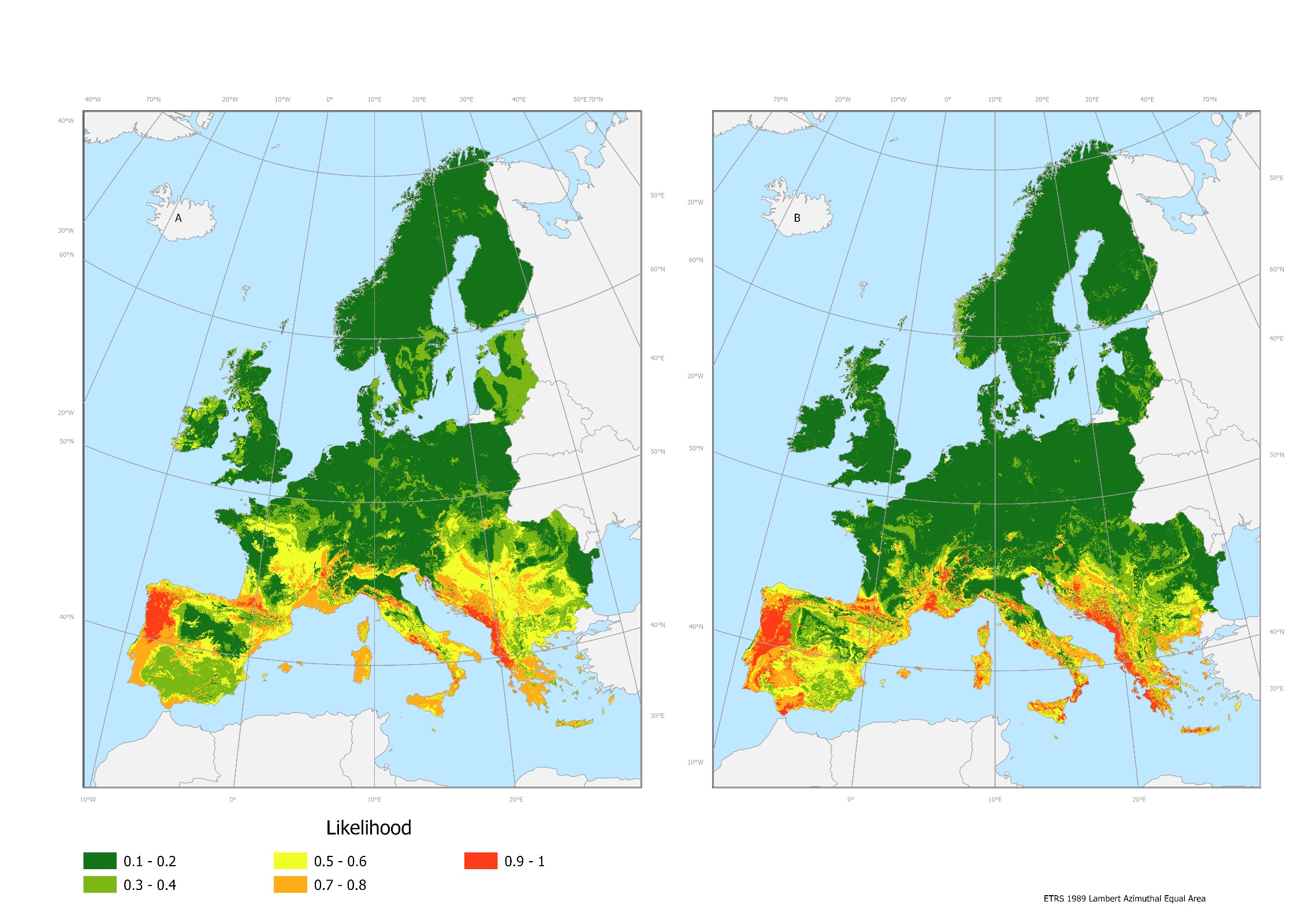 Left: initiations with burned area > 100 ha

Right: initiations with burned área > 1000 ha
Results: likelihood for human models
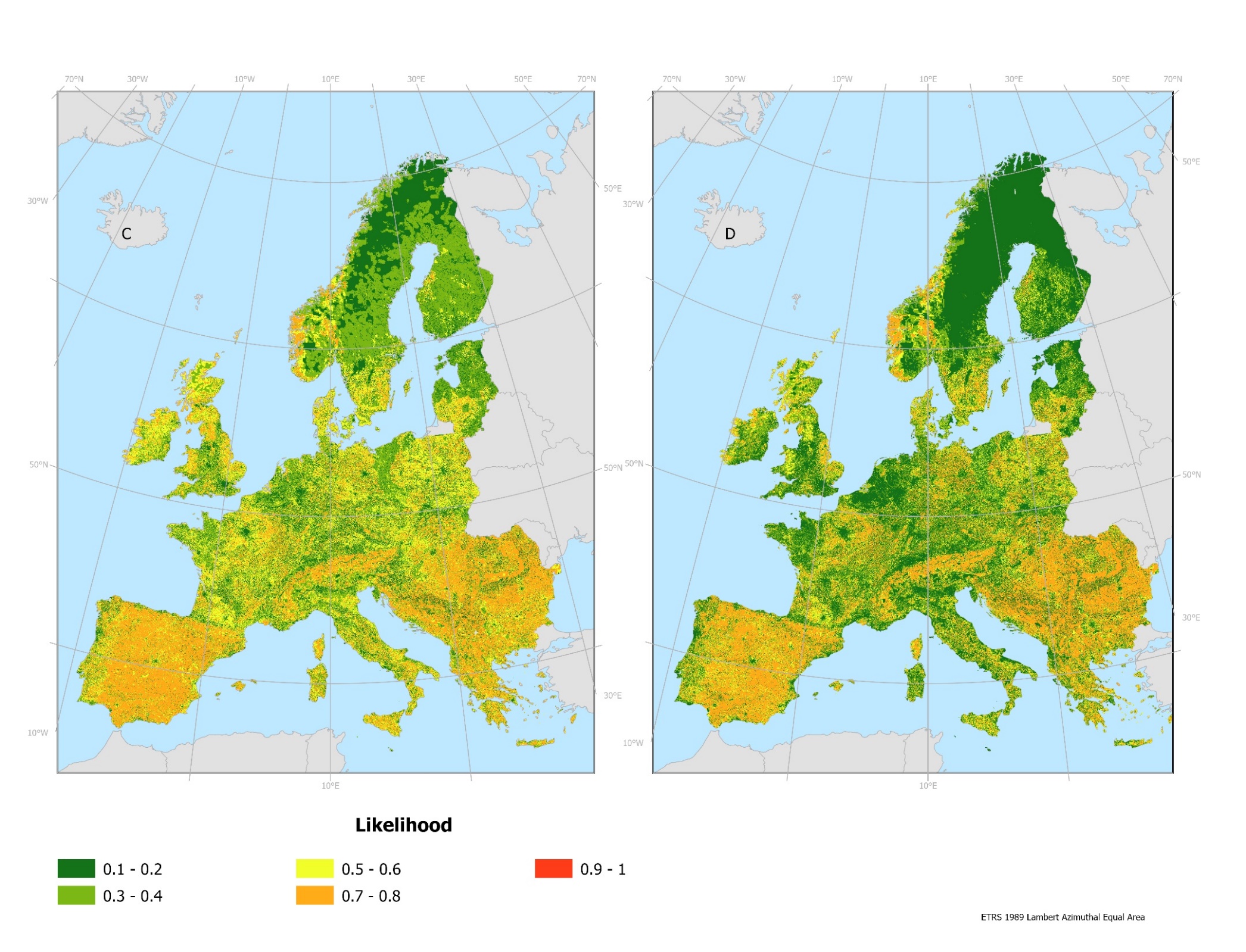 Left: initiations with burned area > 100 ha

Right: initiations with burned área > 1000 ha
Results: likelihood for mixed models
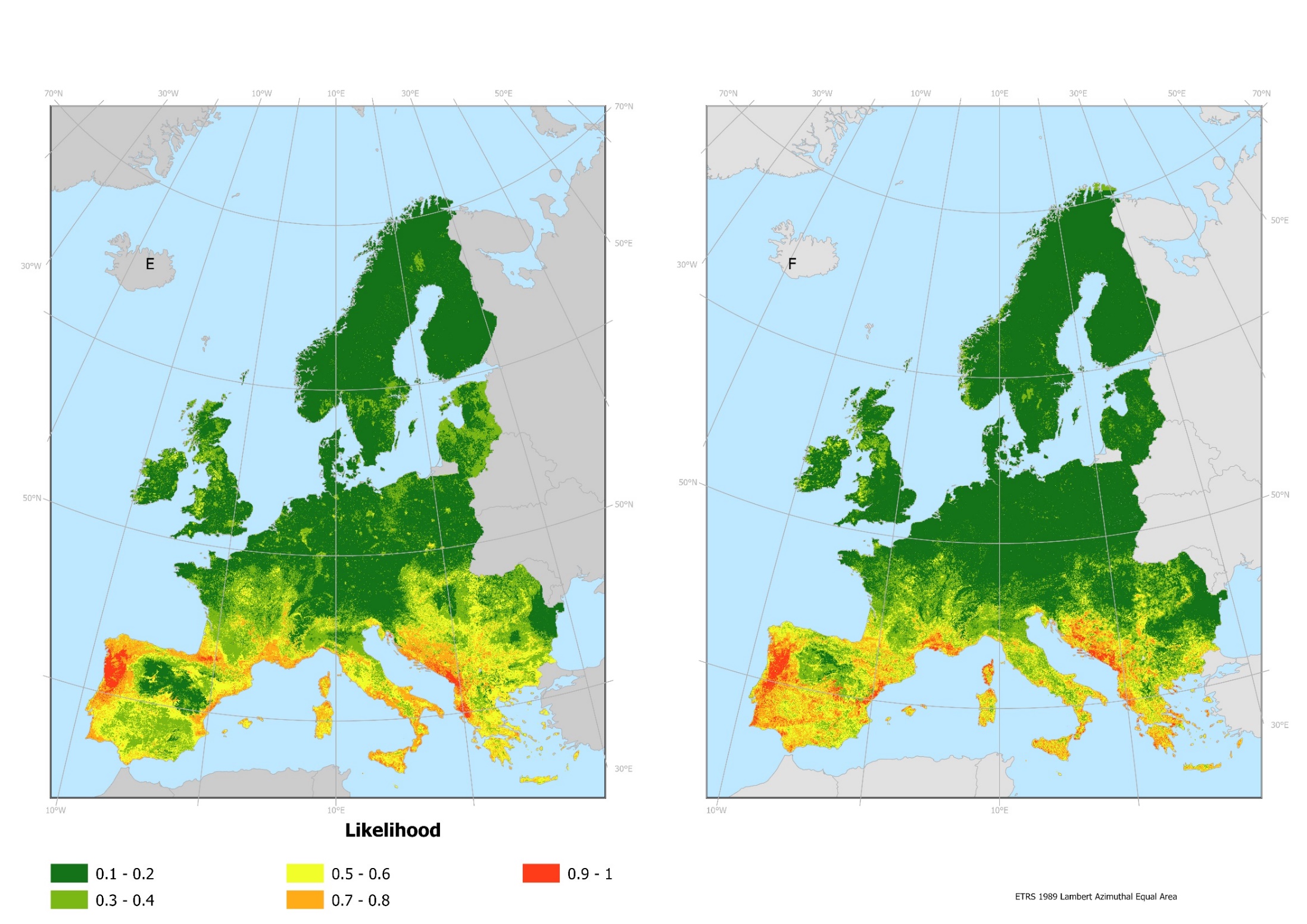 Left: initiations with burned area > 100 ha

Right: initiations with burned área > 1000 ha
Results:  global feature importance climatic models
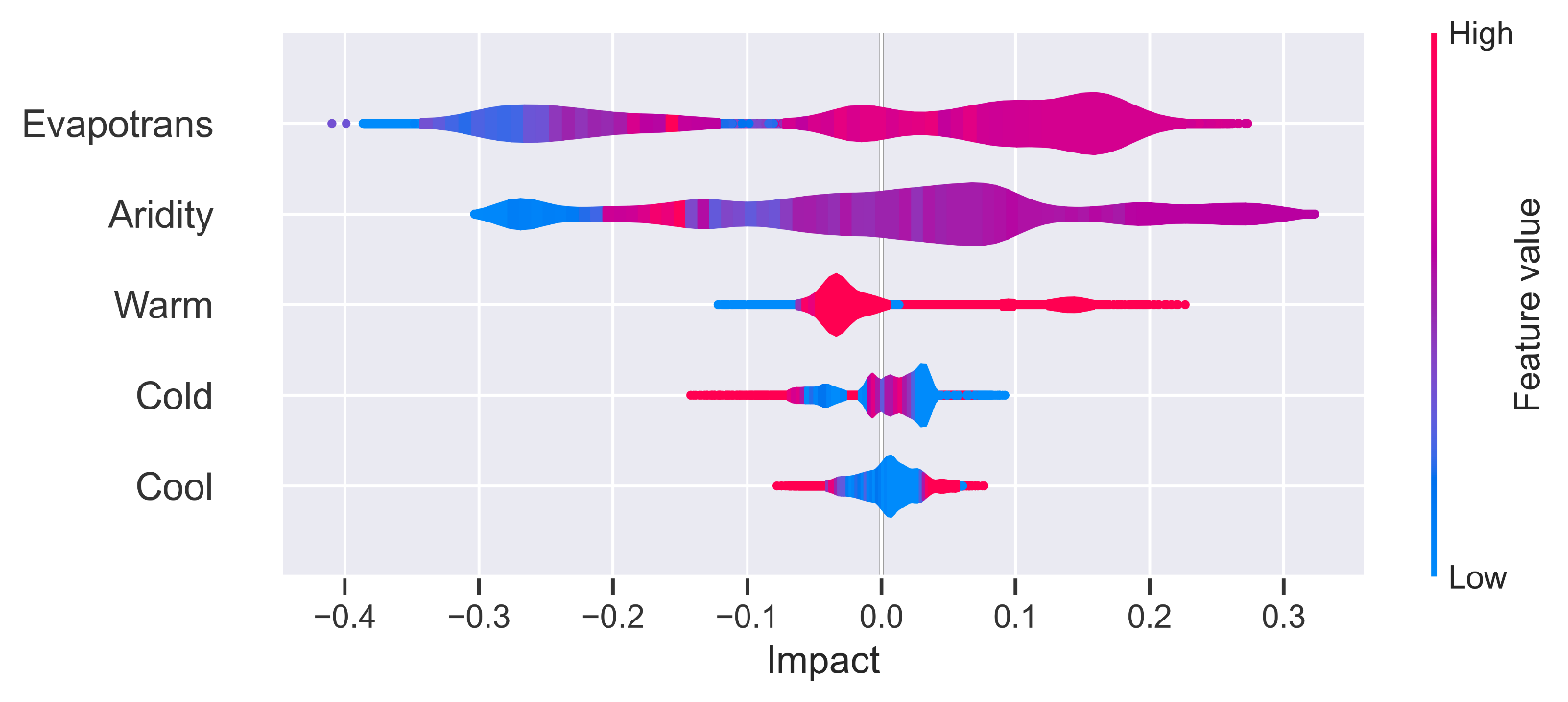 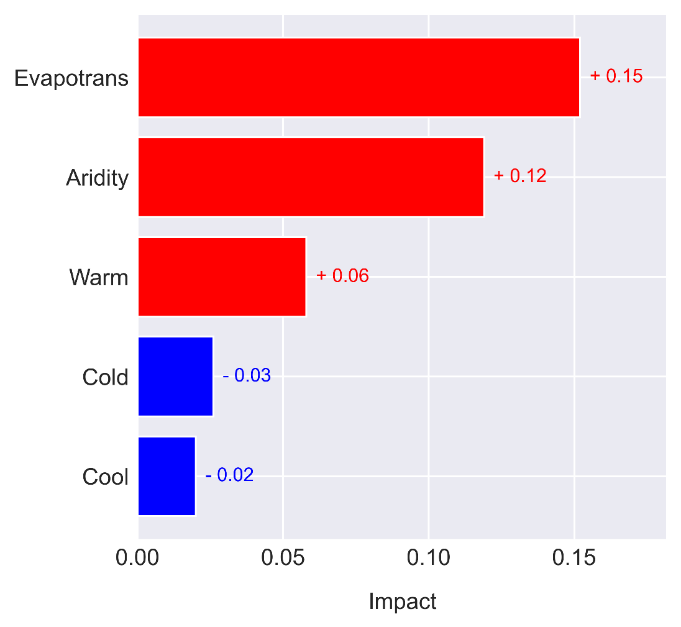 Feature importance analysis in machine learning is a method for assessing and understanding the contribution of individual features (variables or attributes) in a predictive model. It helps answer the question: "Which features have the most influence on the model's predictions?“

Top: initiations with burned area > 100 ha

Bottom:initiations with burned area > 1000 ha
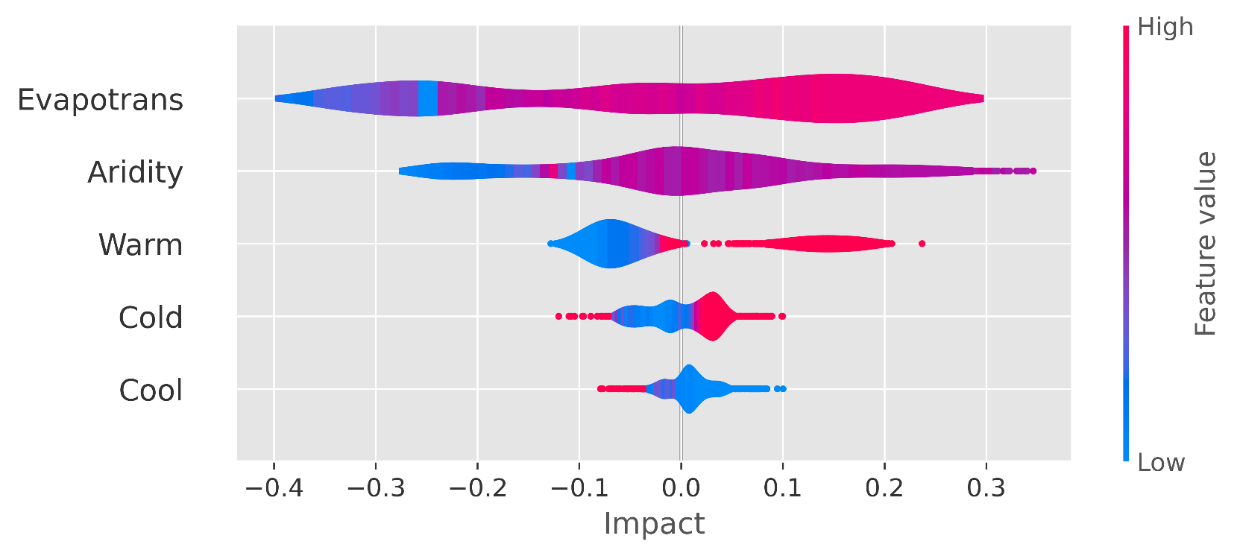 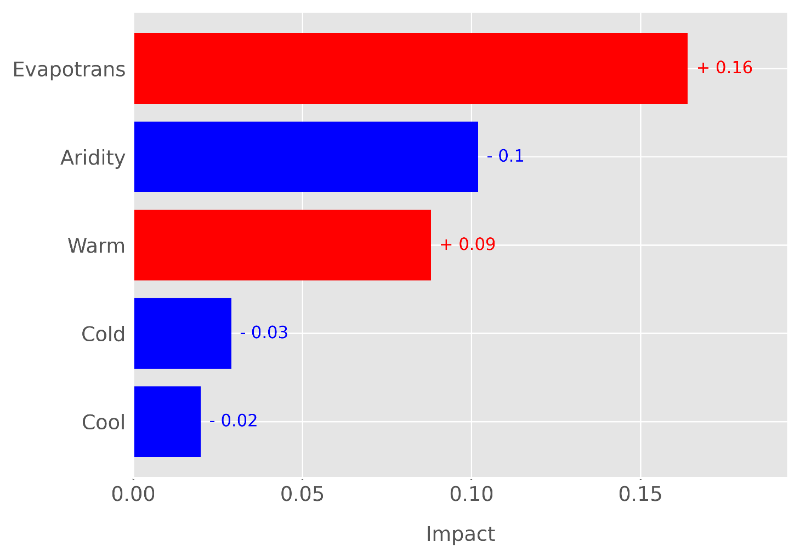 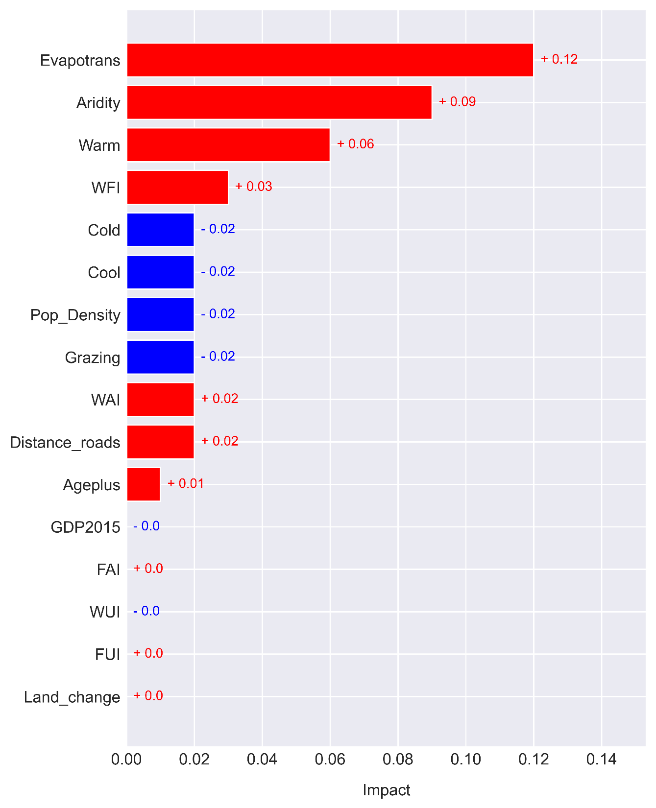 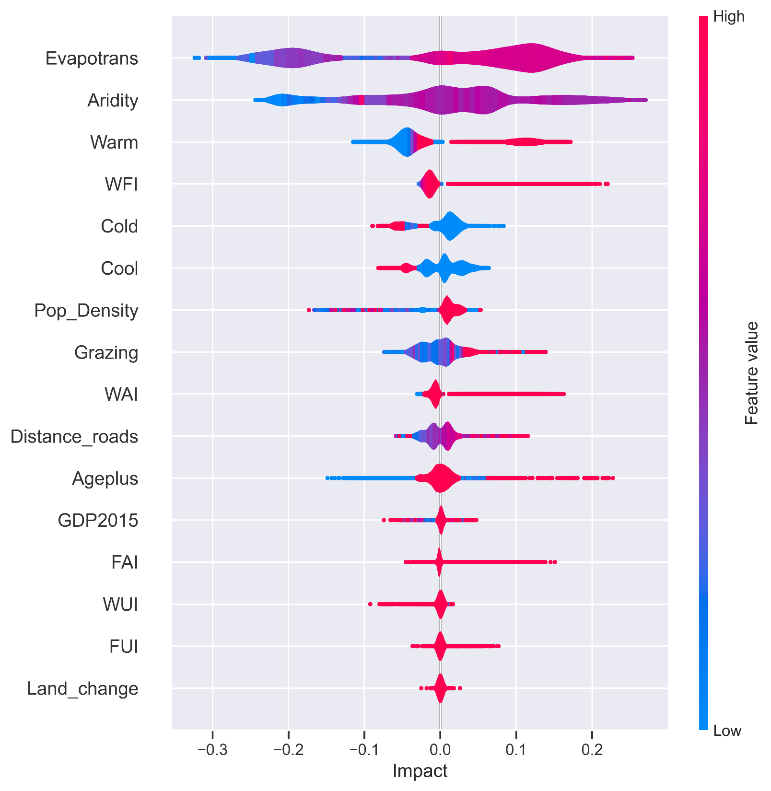 Results:  global feature importance for mixed models
Top: initiations with burned area > 100 ha
Bottom:initiations with burned area > 1000 ha
Feature importance: 

Mixed model: evapotranspiration, aridity, warm, Wildland-Forest Interface (WFI), cold, cool

Mixed 1000 model: evapotranspiration, aridity, warm, distance to roads, grazing, Ageplus.
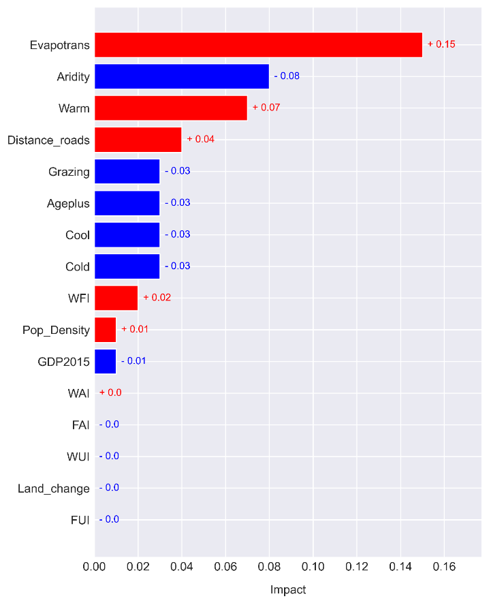 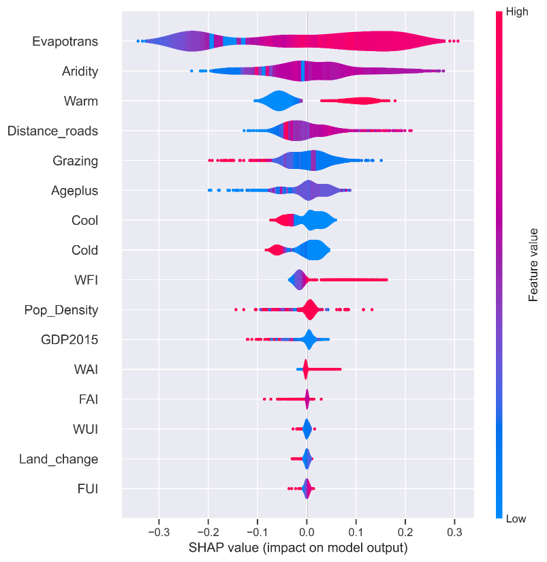 Results: local importance for climatic models
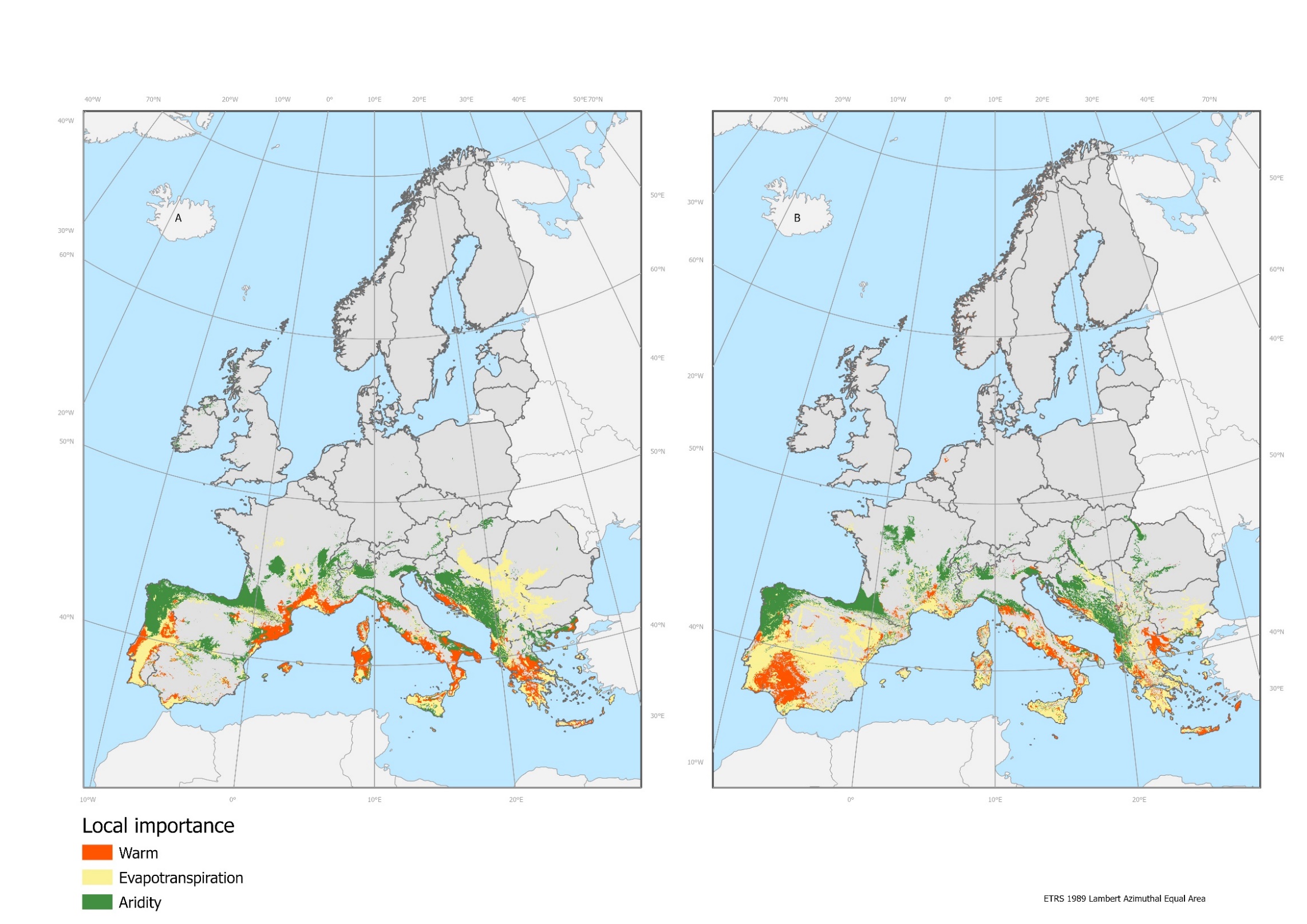 Left:  predicted initiations with burned area > 100 ha

Right: predicted initiations with burned área > 1000 ha
Results: local importance for mixed models
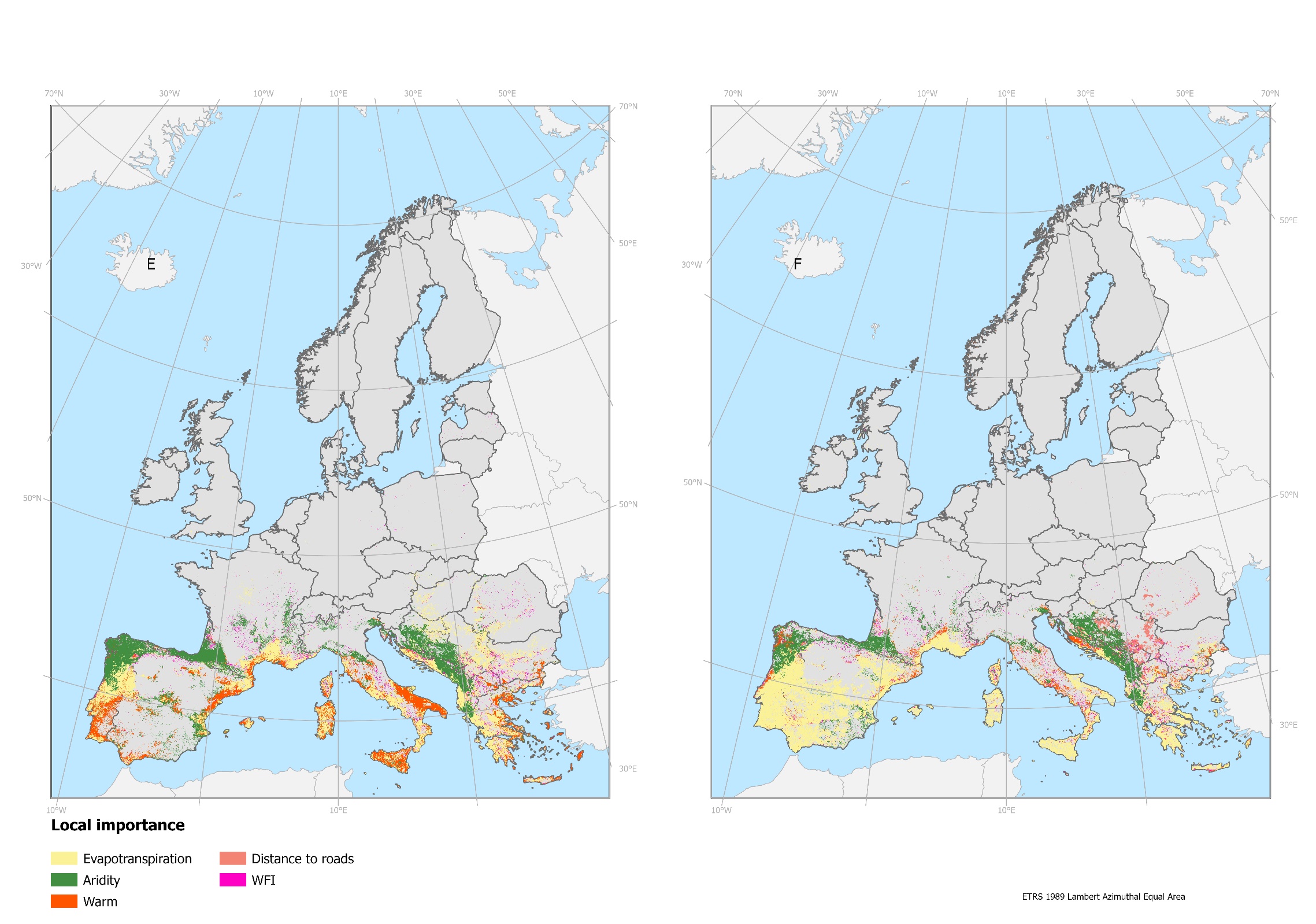 Left:  predicted initiations with burned area > 100 ha

Right: predicted initiations with burned área > 1000 ha
Conclusions
Limitations: 
Availability of updated and harmonized European databases. 

Political implications: 
Influence of human and climatic factors on initiations of large fires in Europe.
Human variables contribute to the prediction but can’t be used alone at this scale.
Human variables have more influence in the prediction of initiations with burned area > 1000 ha.
Strategies of fire management should focus on warm areas, with high evapotranspiration, medium values of aridity to develop policies that promote the repopulation of abandoned areas, create access to areas at high risk and promote natural woody pastures systems.
Clara Ochoa 
mclara.ochoa@uah.es
[Speaker Notes: Climatic variables hace marked gradients across the study areas as opposed to human variables that depend entirely on the spatial distribution of humans across the continent.]
Clara Ochoa 
mclara.ochoa@uah.es